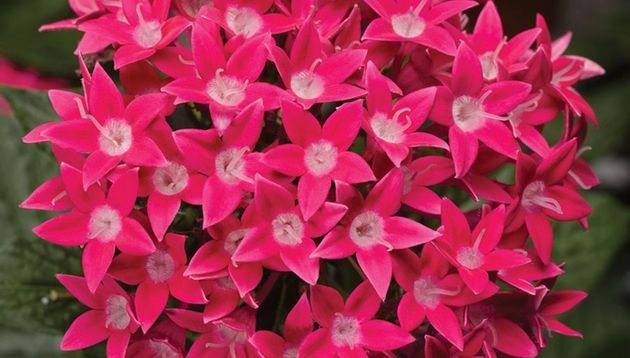 বিষয়  - কৃষি শিক্ষা 
শ্রেণী   -  নবম
অধ্যায় - চতুর্থ 
( দ্বিতীয় পরিচ্ছেদ )
নাছির উদ্দিন
সহকারী শিক্ষক
আলহাজ্ব নওয়াব আলী আদশ উচ্চ বিদ্যালয় টেংরা,শ্রীপুর,গাজীপুর।
ছবিগুলো দেখ
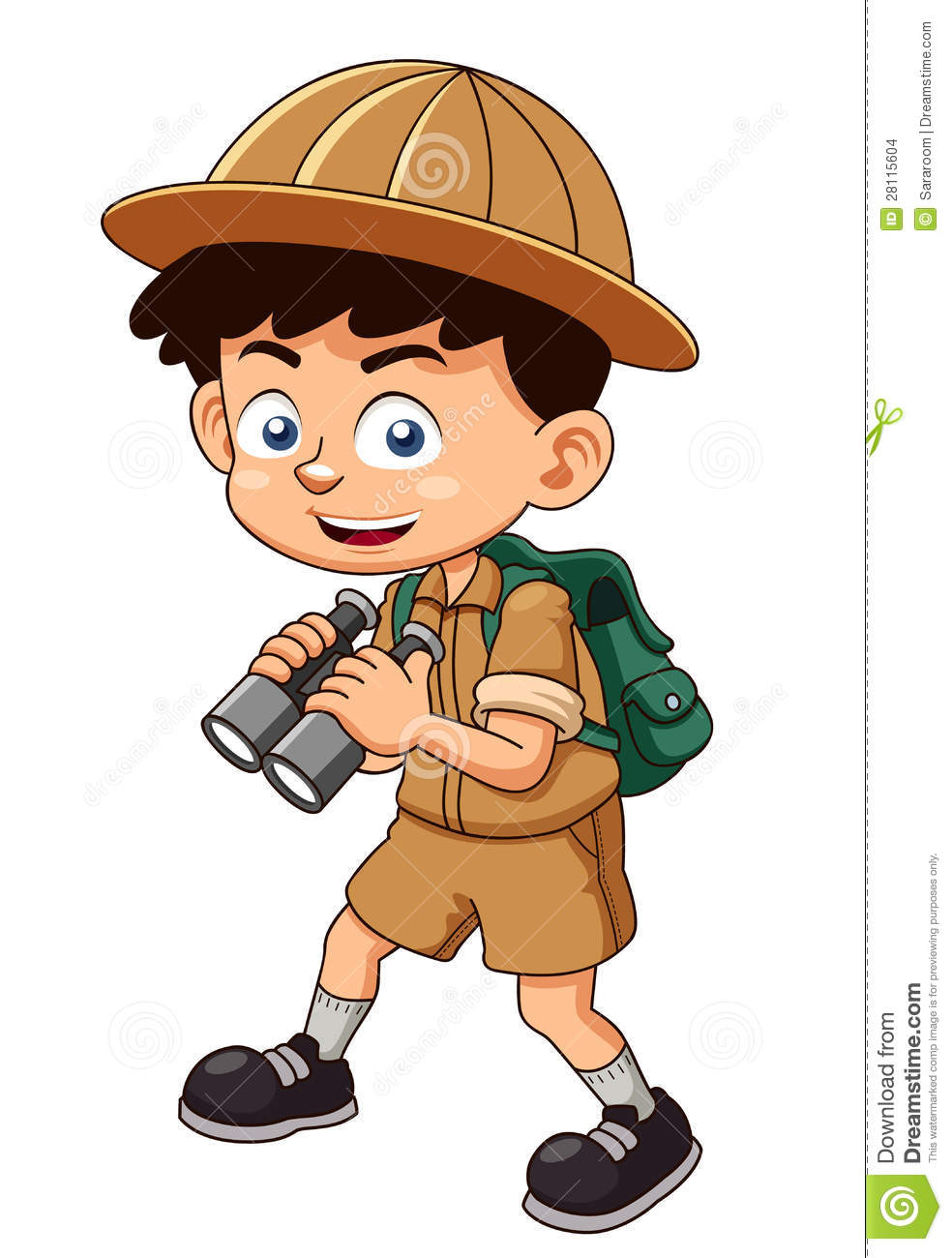 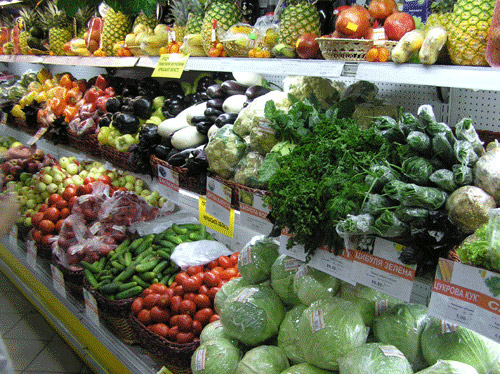 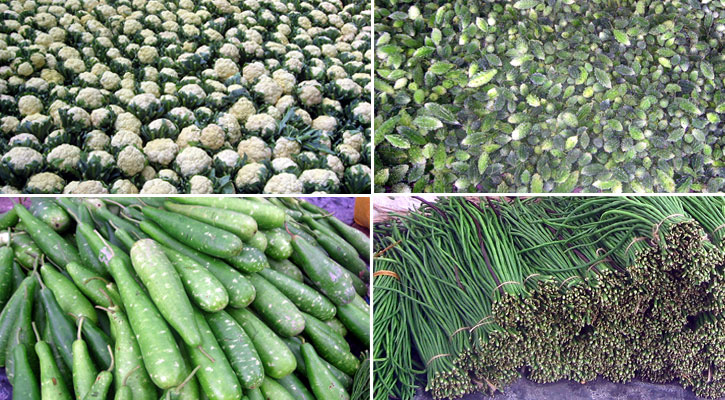 শাকসবজির গুরুত্ব ও শ্রেণিবিভাগ
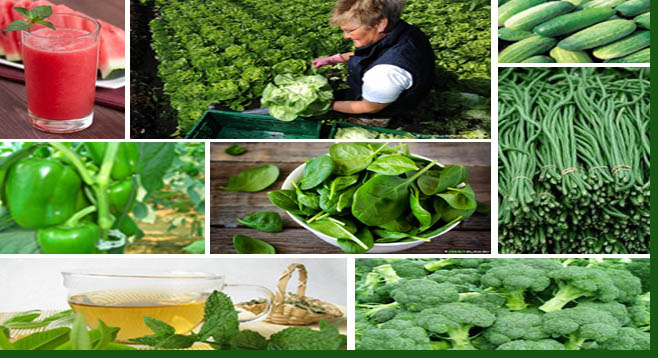 শাকসবজির গুরুত্ব ব্যাখ্যা করতে পারবে ।
 শাকসবজির শ্রেণিবিভাগ সম্পর্কে বলতে পারবে ।
 শাকসবজি উৎপাদনের বিবেচ্য বিষয় সম্পর্কে  বলতে
    পারবে ।
শাকসবজির গুরুত্বআধুনিক পদ্ধতিতে শাকসবজি চাষ করে একদিকে যেমন পারিবারিকভাবে চাহিদা মেটানো যায় এবং অন্য দিকে অতিরিক্ত গুলো বিক্রি করে বাড়তি আয় ও করা যায় । কাজেই খাদ্য,ভিটামিন,খনিজ ও অর্থকরী ফসল হিসাবে শাকসবজি চাষ করা খুবই জরুরি ।
খাদ্য মান হিসাবে
ভিটামিন এ, বি, সি ছাড়াও আমিষ, ক্যালরি ও খনিজ পদার্থের উৎস হিসাবে ও শাকসবজির গুরুত্ব অনেক ।
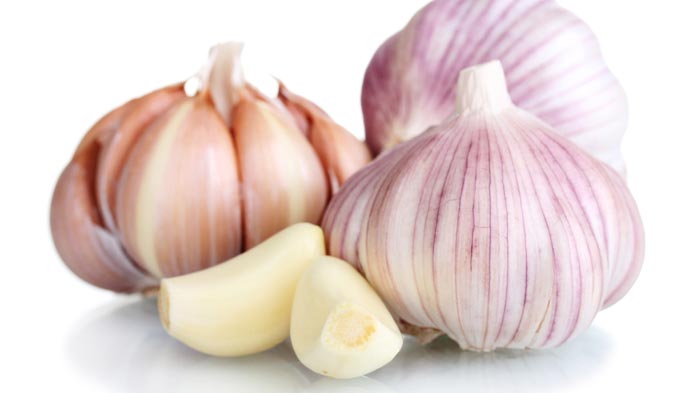 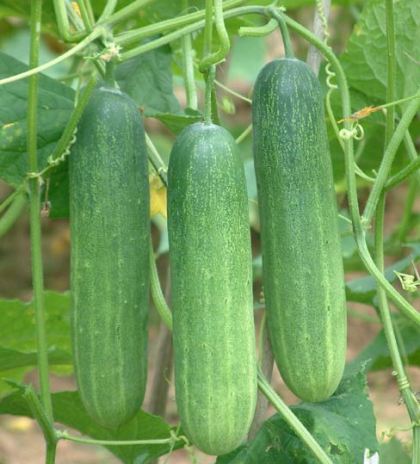 ভেষজ গুণাগু্ণ হিসাবে

শাকসবজির ভেষজ গু্ণাগুণ অনেক । যেমনঃ- শশা হজম ও কোষ্ঠ কাঠিন্য দূর করে । রসুনে বাত রোগ সারে ইত্যাদি ।
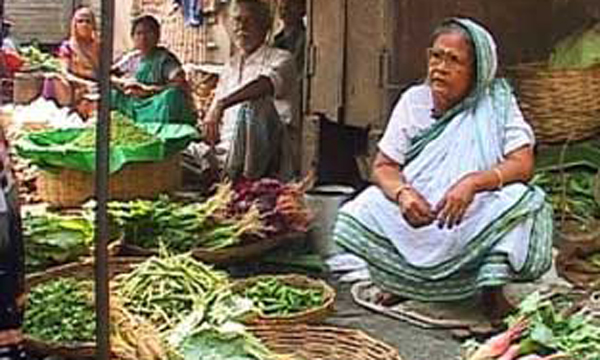 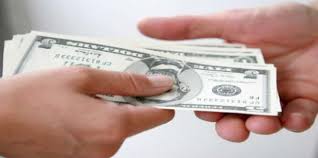 অর্থনৈতিক দিক থেকে শাকসবজি
শাকসবজি চাষ করে পতিত জমির ব্যবহার করা যায়,বৈদেশিক মুদ্রা আয়,বেকার সমস্যার সমাধান এবং মহিলা ও পারিবারিক শ্রমশক্তিকে কাজে লাগানো যায় ।
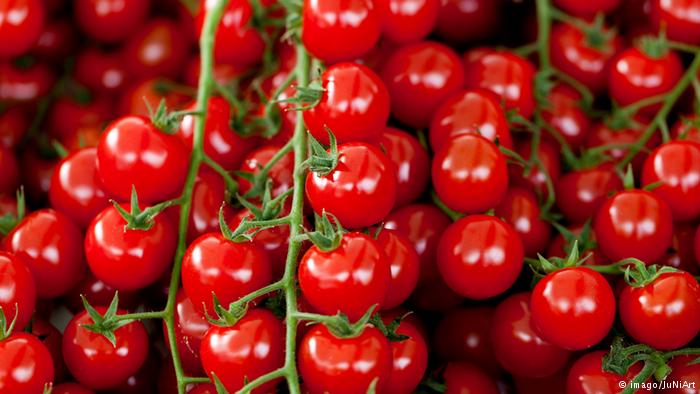 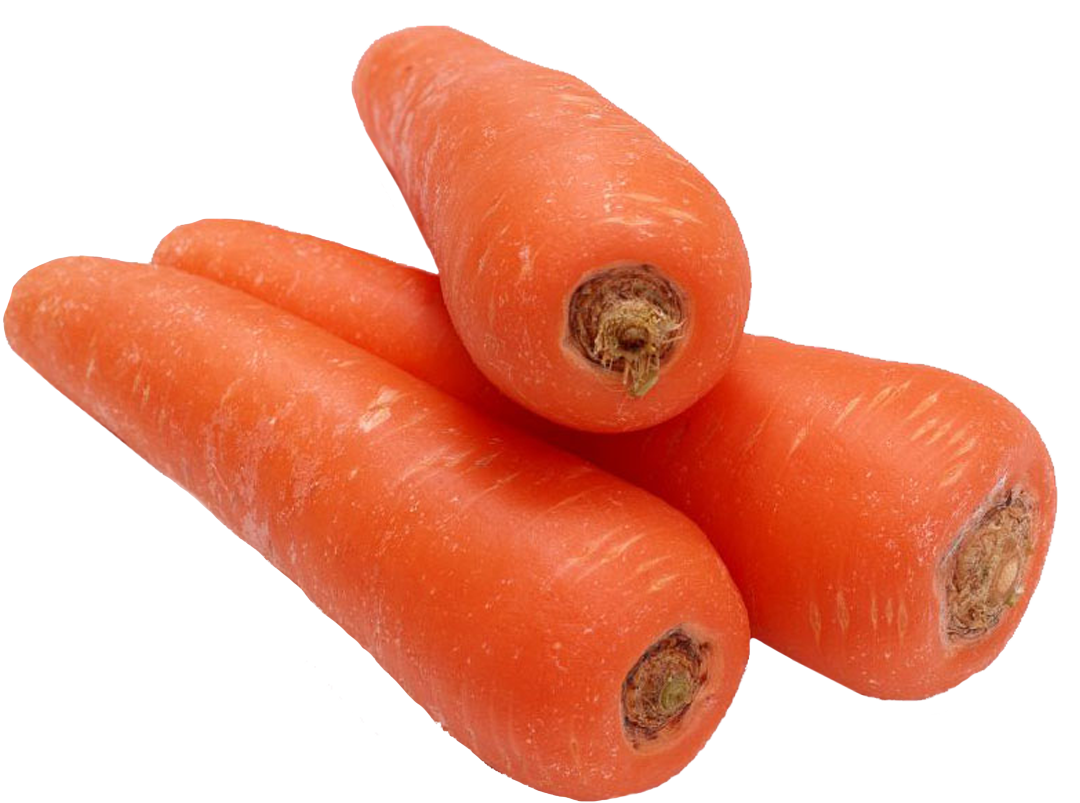 শীতকালীন সবজি
টমেটো,বাঁধাকপি,ফুলকপি,শিম, গাজর ইত্যাদি ।
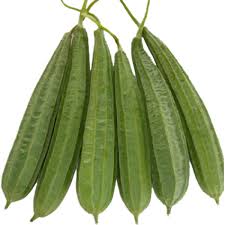 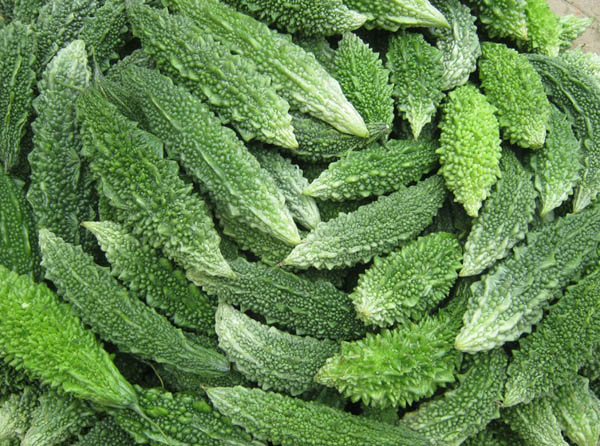 গ্রীষ্মকালীন সবজি
করলা, ঝিঙ্গা, পটল, ধুন্দল ইত্যাদি ।
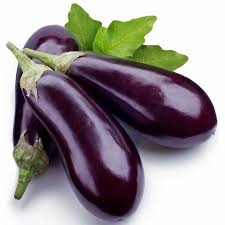 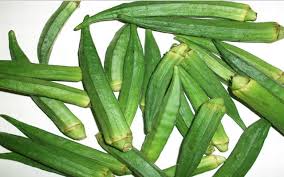 বারমাসি সবজি
 বেগুন, ঢেঁড়স, পেঁপে, কাঁচকলা ইত্যাদি ।
শীত, গ্রীষ্ম ও বারোমাসি শাকসবজির তালিকা তৈরি কর ।
শাকসবজিতে কোন কোন ভিটামিন পাওয়া যায় ?
উৎপাদন মৌসুমের উপর ভিত্তি করে শাকসবজিকে কতভাগে ভাগ করা যায় ?
পেঁপে কাঁচকলা কোন সময়ের সবজি ?
শীতকালে কি কি শাকসবজি হয় ?
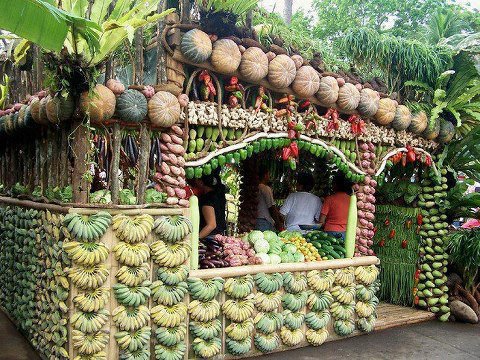 শাকসবজি উৎপাদনের বিবেচ্য বিষয় গুলো কি কি ?